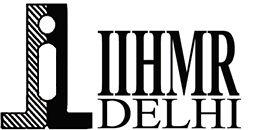 SURVEY ON PATIENT SATISFACTION ON HOME CARE SERVICES 				    Mentor        :  Dr. Rupsa Banerjee							Assistant Professor					        IIHMR, Delhi                                            Submitted By : Shivam Verma (073)
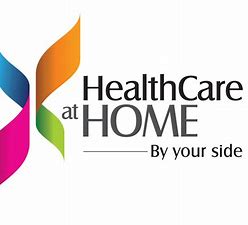 SCREENSHOT OF APPROVAL
INTRODUCTION
Home healthcare is the provision of comprehensive health services in patient’s own residence.
It is done for the purpose of promoting, maintaining, or restoring health or minimizing the effects of illness and disability.
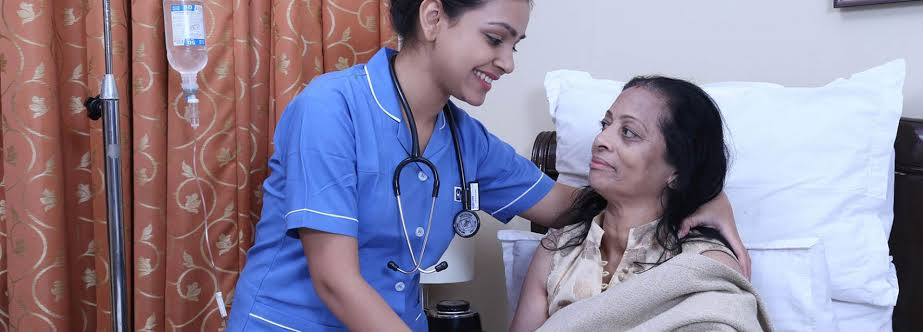 INTRODUCTION
Services which are included in the home care :
 Attendant and Nurses	
 Rehabilitaion Services	
 Physiotherapist
 Home based critical care
Digital Rehabilitation
Diagnostis services
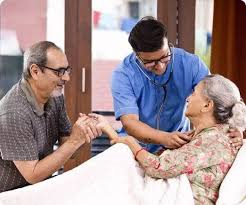 OBJECTIVES OF THE STUDY
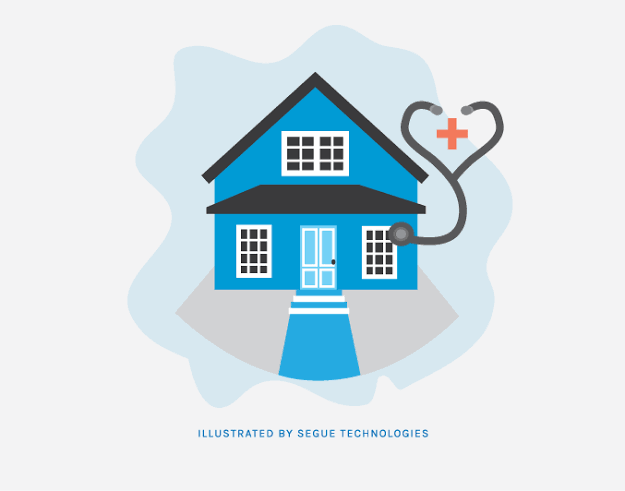 To assess patient satisfaction on home care services provided by healthcare at home. 
To assess the disease profile of patients availing home care services.
To understand the gaps in home care services
METHODOLOGY
Study Design: Descriptive and cross sectional study
Study Period: The study was conducted from 1th April to 15th June 2021.
Study Area: The data was collected from Patients using questionnaire and validated scale was used to describe the satisfaction levels
Study population : Patients availing home care services from HCAH. 
.
METHODOLOGY
Study Variables : Patient satisfaction

Methods of data collection :  Primary data was collected. A survey was administered by semi structure questionnaire. 100 Participants were surveyed through a Google Form and the survey was sent to in Google Form through WhatsApp/ Email and telephonic conversation.
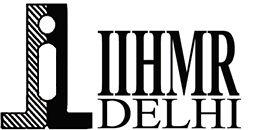 RESULT
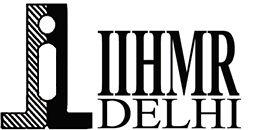 RESULT
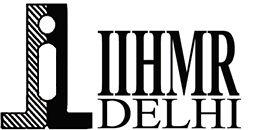 RESULT
DISCUSSION
As per the study it was revealed that nursing service is required the most as  44 percent of the participants took nursing service followed by attendant service taken by 28 percent and physiotherapist service by 16 percent participants
Majority of the participants took service for old age care (28 percent) followed by ortho patients (24 percent) and post surgery care (16 percent).
It was reported 66 percent of the participants reportedly seen positive effects of the service on their health.
DISCUSSION
By using the PSQ18 validated scale it was found that the average satisfaction of the participants was reported 4.16 percent which could be due to technical quality as it also scored 4.04 on the scale.
However interpersonal manner scored the minimum 2.2 score among all the seven scales which because of the less interpersonal relation between the patient and the care giver.
Financial aspects also reportedly showed less score of 3.2 and patients scored 3.12 on the General convenience scale.
LIMITATION
Only patients of HCAH were interviewed hence the satisfaction levels can vary according to the organizations.
CONCLUSION
The study looked into the various aspects of the patient satisfaction through home care services. The home care services is successful in providing hospital like care at the homes of the patients. 
As per the report the overall satisfaction of the participants showed an average score of 4.16 on the validated scale. However this could be further improved by taking some measures like: 
There should be reduction in the prices of the services and by providing both clinical and behavioral training to the medical staff.
The staff should try to be good relations with the patients so that they feel more connected with them.
The turn around time should also be reduced to minimum so as when the staff is required to any critical patients it could be made available as soon as possible.
REFERENCES
https://hcah.in/
THANK YOU